Anabela Paes Fernandes
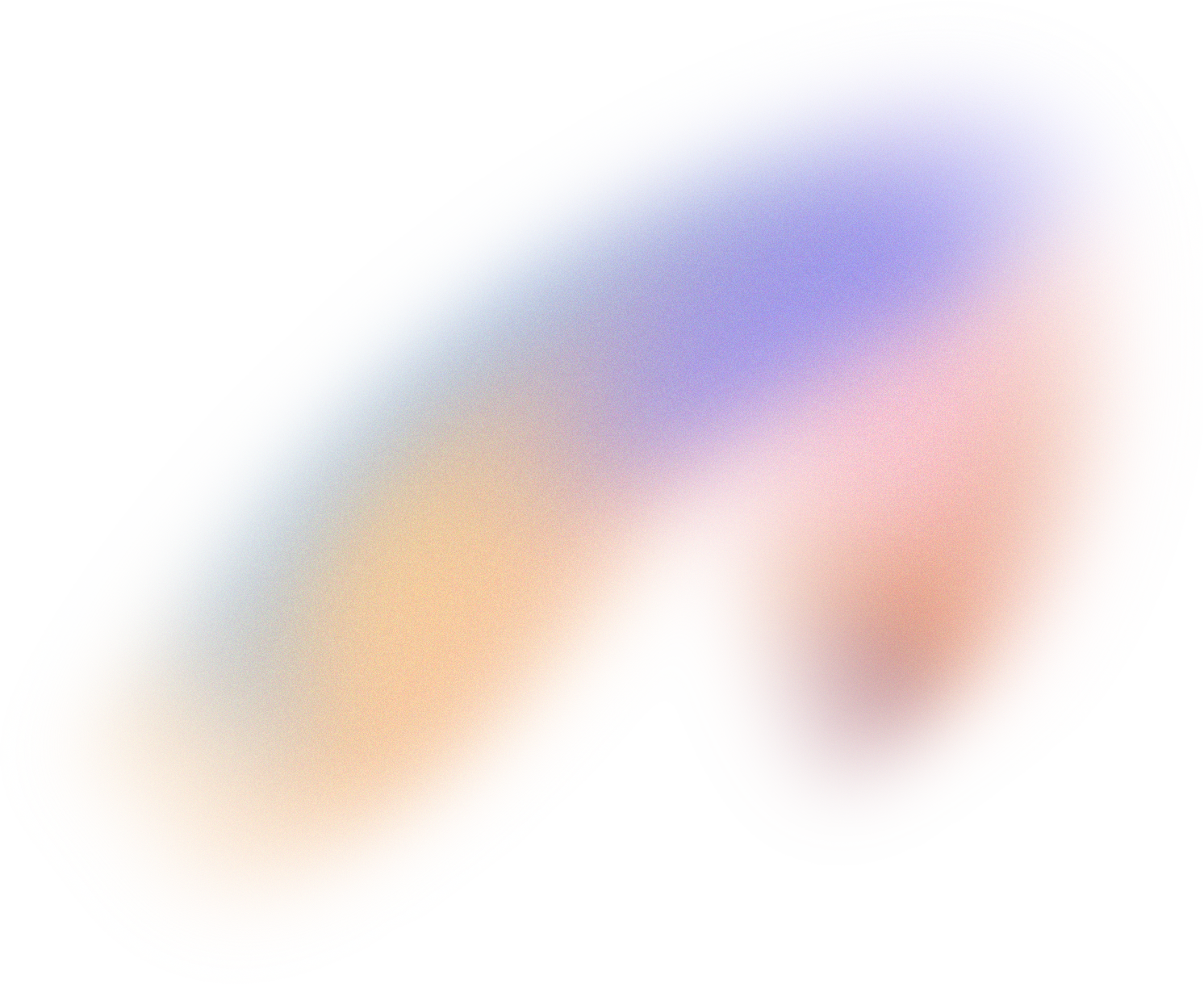 Proposta de projeto de IC
HABILIDADE DE REVISÃO EM CRIANÇAS, CONTROLE COGNITIVO E SES
GARDEN-PATH EFFECT
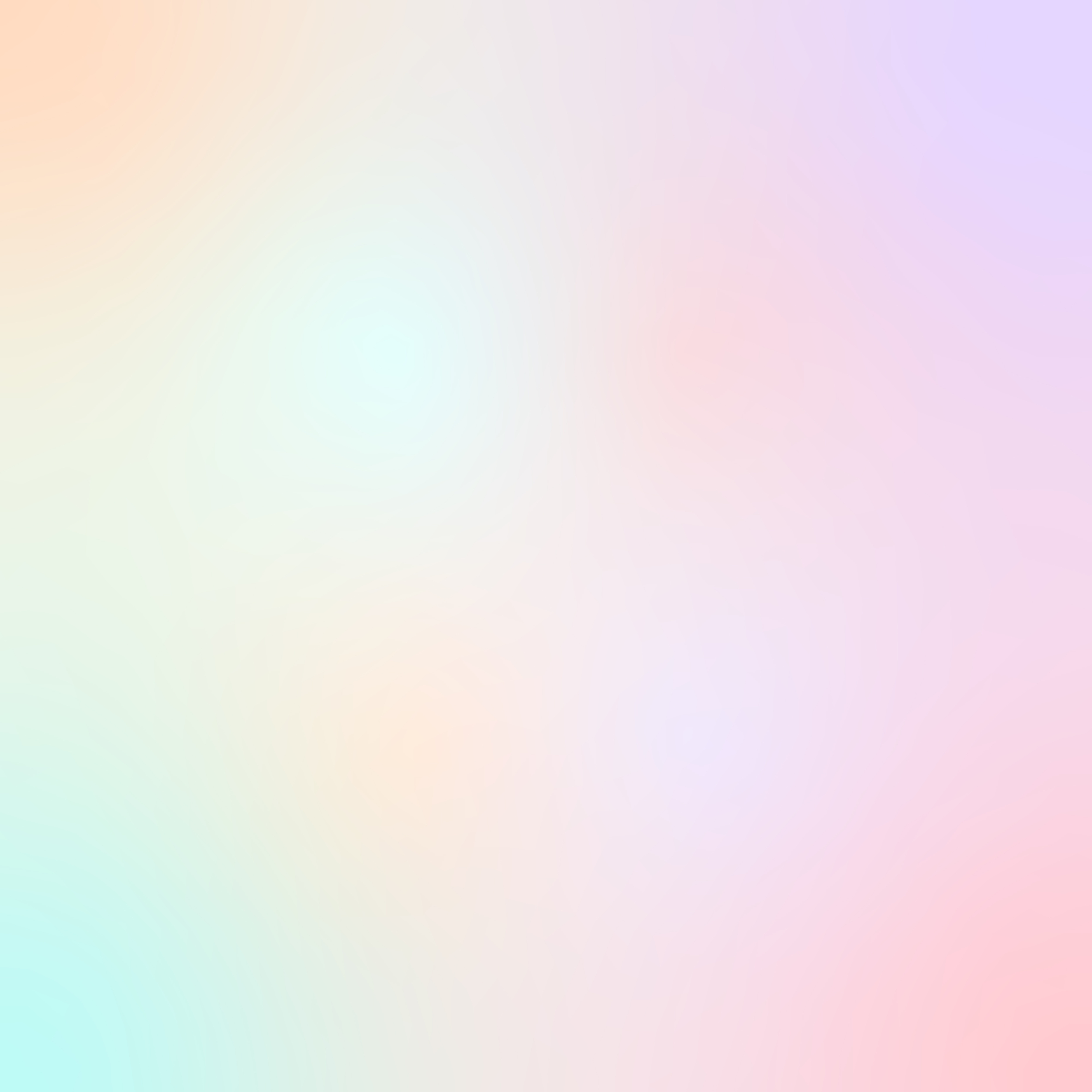 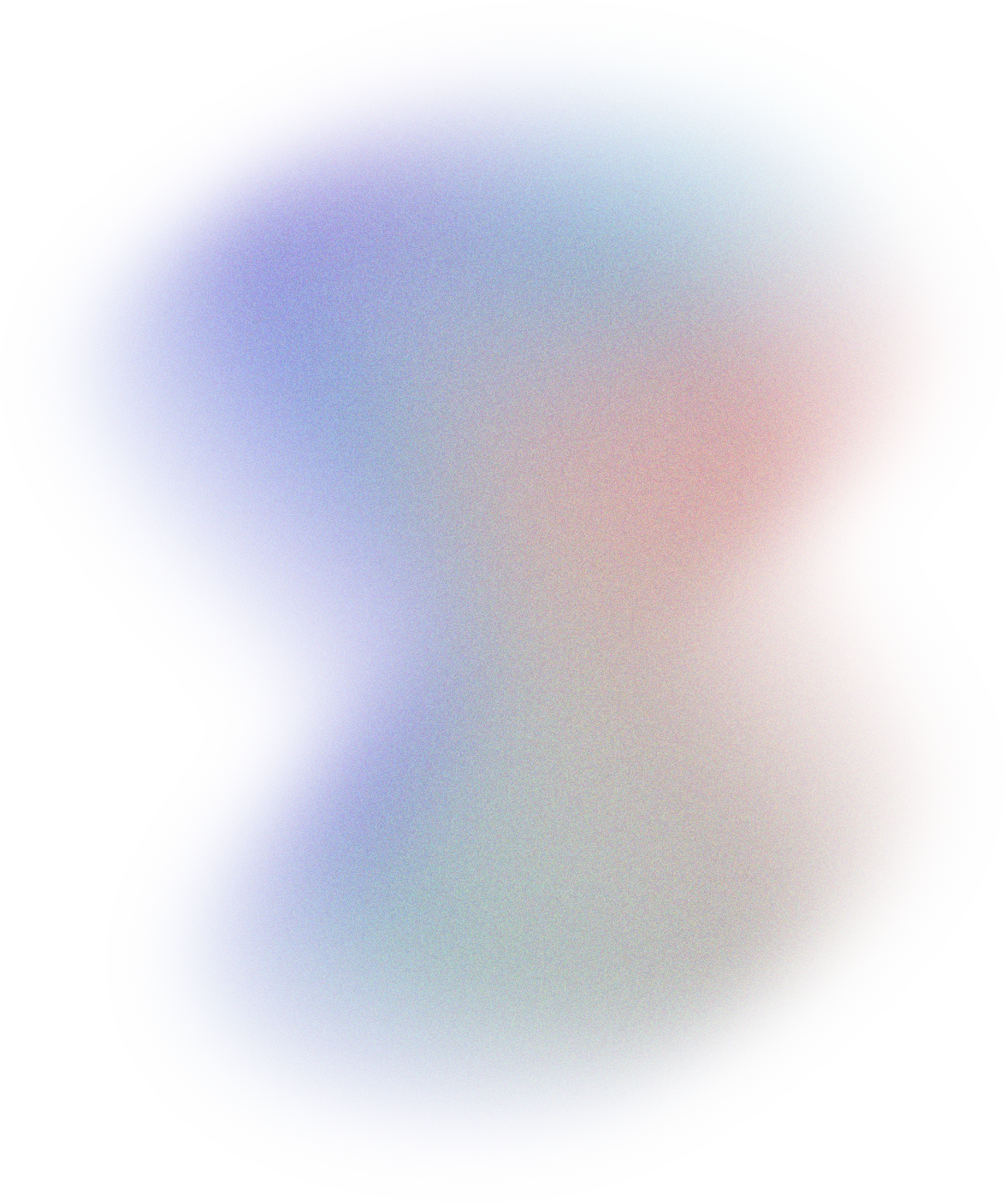 Trueswell (1999), Weighall (2007) e Lebreton (2021)
Interpretação "on the fly"
A questão da ambiguidade
Comprometimento com uma interpretação 
Necessidade de revisão
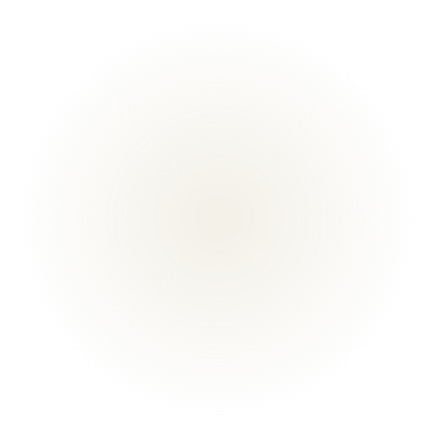 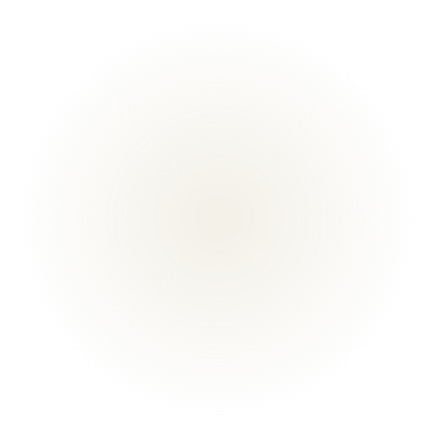 "A mulher colocou o lápis
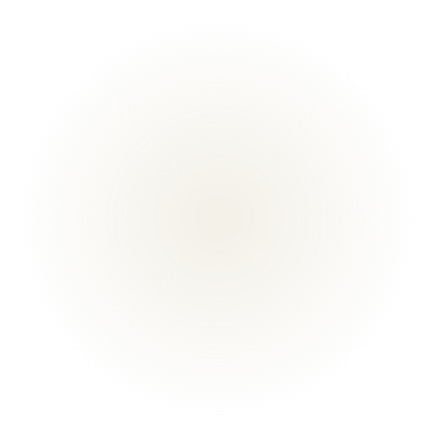 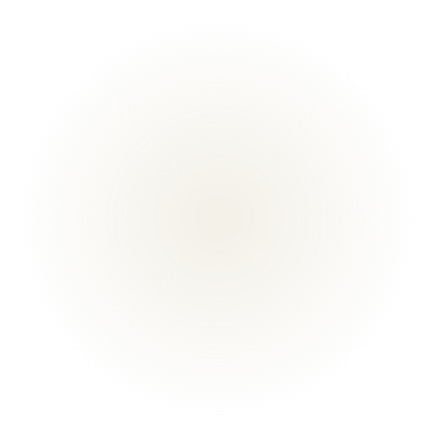 "A mulher colocou o lápis no copo
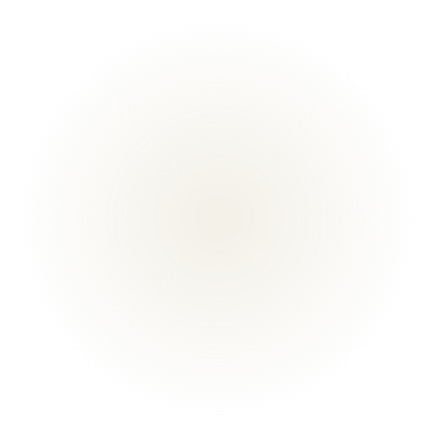 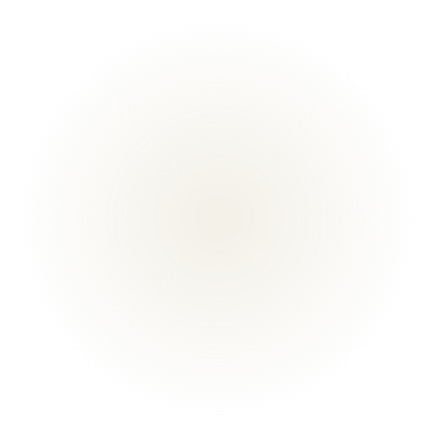 "A mulher colocou o lápis no copo
na gaveta."
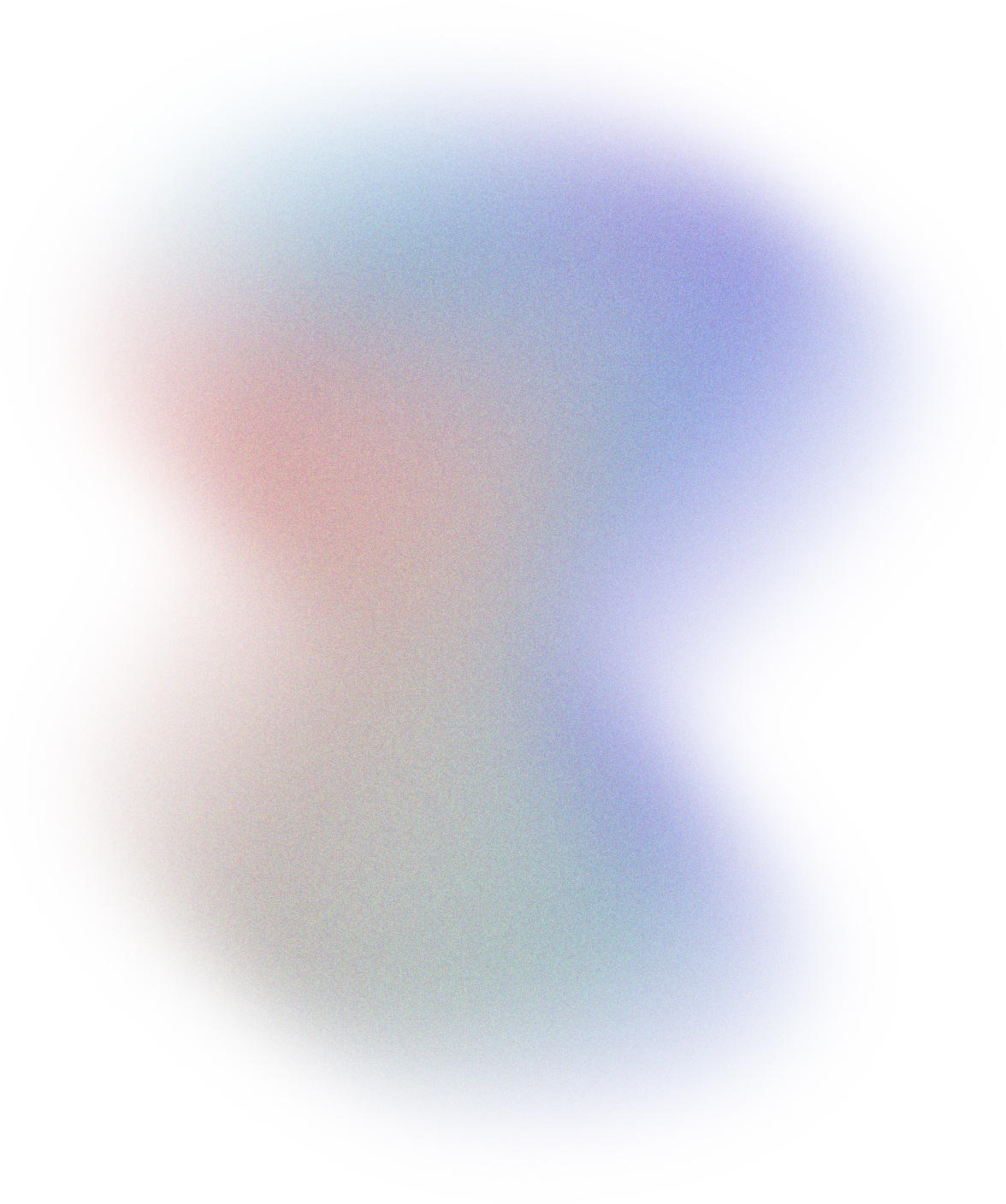 KINDERGARDEN-PATH EFFECT
Trueswell et al (1999), Weighall (2007) e Lebreton (2021)
Interpretação "on the fly" também ocorre
A questão da ambiguidade
Comprometimento com uma interpretação 
Necessidade de revisão
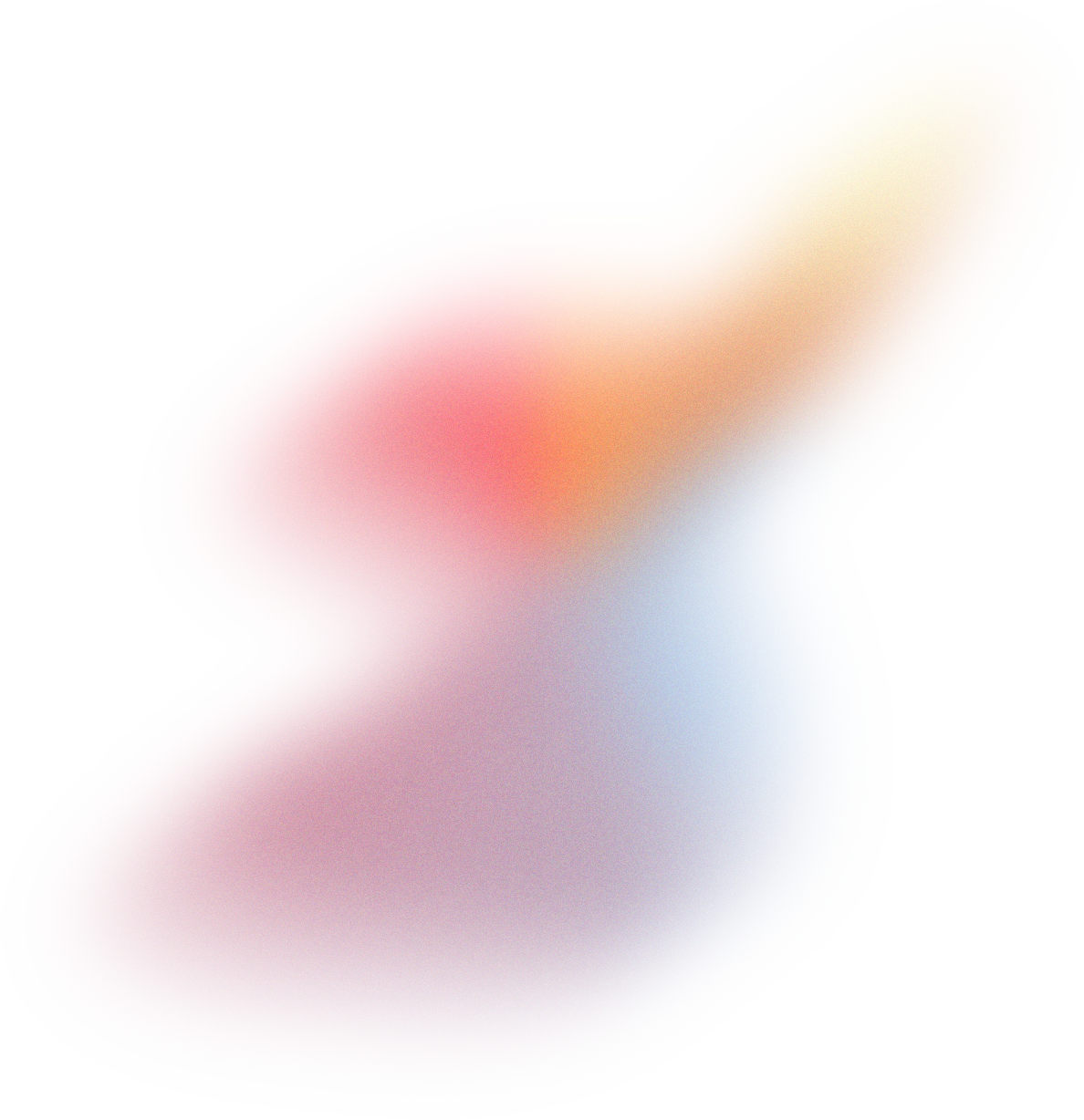 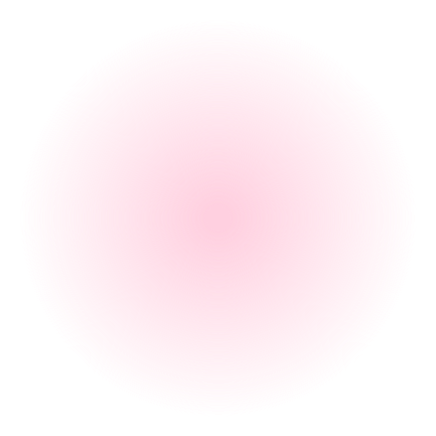 O USO DO EYE-TRACKING
"The work employs a new method for studying on-line sentence processing with children, in which a head-mounted eye-tracking system was used to monitor eye movements as participants responded to spoken instructions." (TRUESWELL ET AL, 1999)
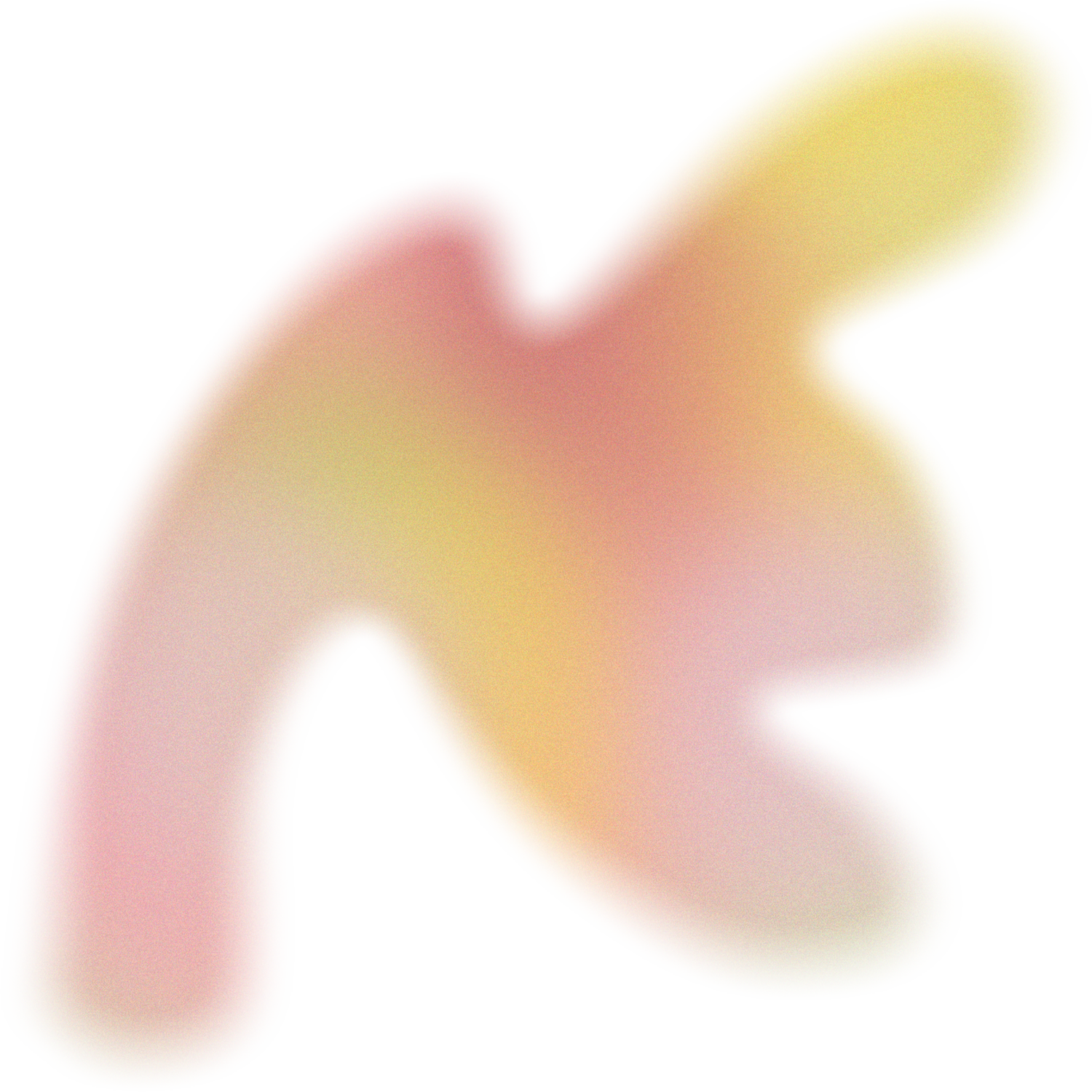 O EXPERIMENTO DE TRUESWELL ET AL (1999)
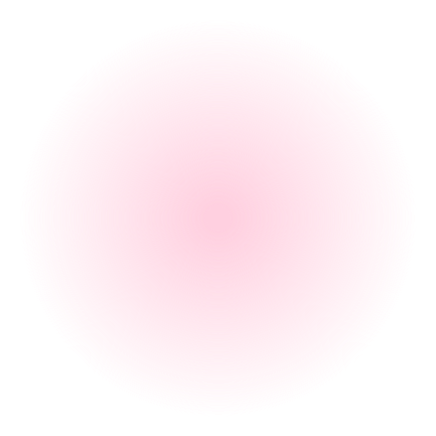 Put the frog on the napkin onto the box
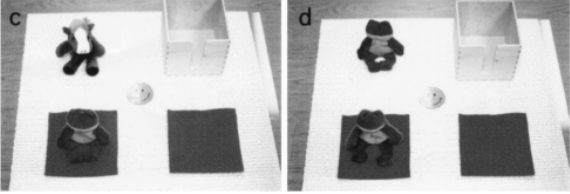 Frases envolvendo uma ambiguidade sintática temporária > destino ou modificador 
Frases sem ambiguidade sintática
Contexto com um referente e contexto com dois referentes 
Testa adultos e crianças de 5 anos
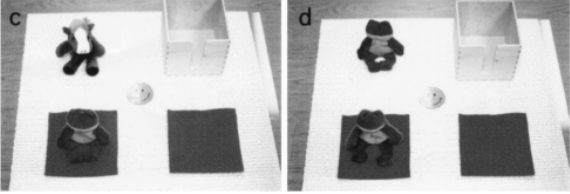 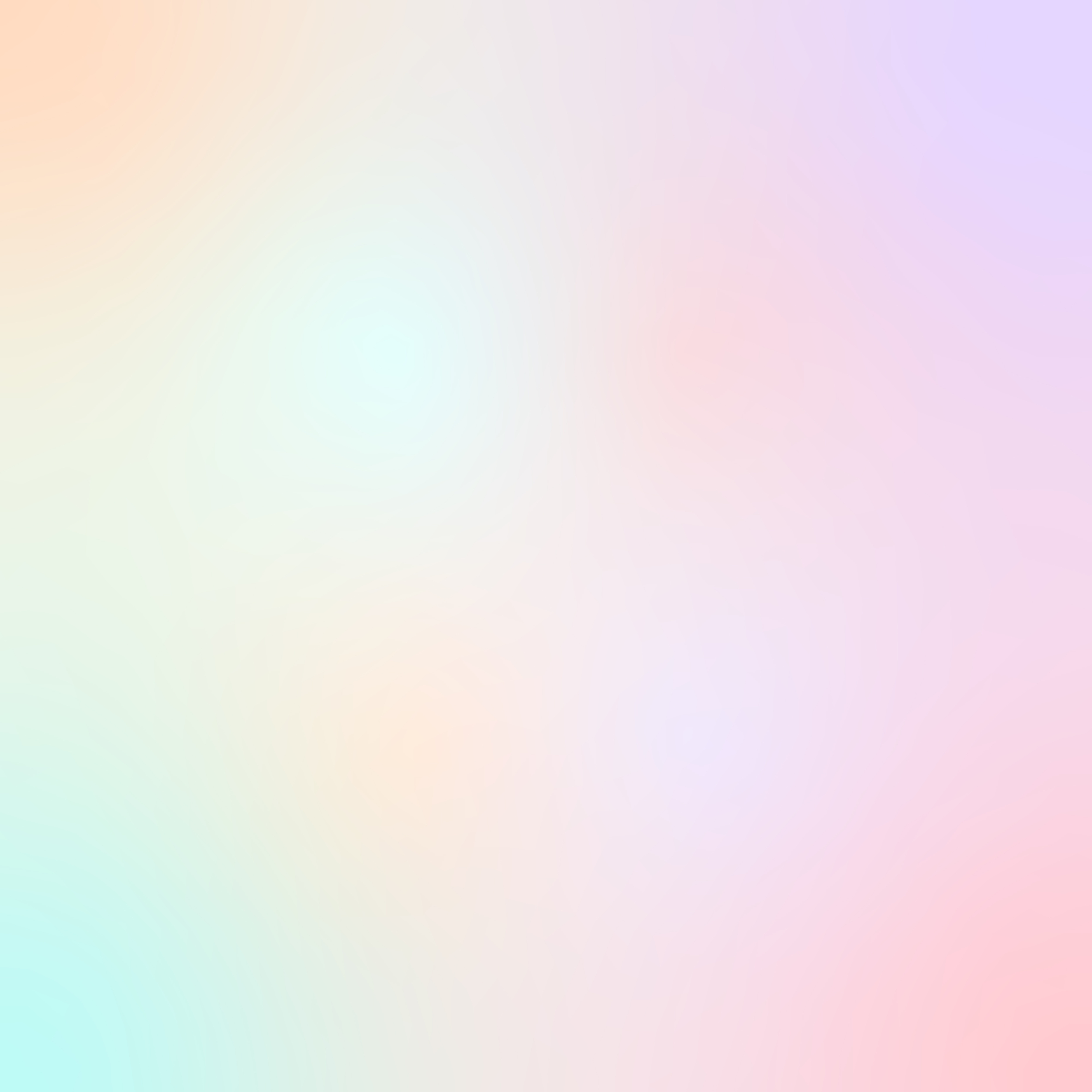 Por que existe essa diferença entre adultos e crianças?
Quando as crianças passam a revisar como os adultos?
Hsu & Novick (2016) e Woodard et al (2016) apontam para uma imaturidade nas habilidades de controle cognitivo, em especial no que concerne a flexibilidade cognitiva. Já outros estudos, como o de Huang & Hollister (2019), tendem a atrelar esse fenômeno com status socioeconômico (SES), usado para medir o conhecimento global linguístico, assim como Lebreton, Trueswell & de Carvalho (2021).
Weighall (2008) aponta que crianças entre oito e nove anos de idade já começam a regular suas habilidades de revisão. Já Lebreton, Trueswell & de Carvalho (2021) apontam que só  crianças acima de 10 anos começam a revisar de uma maneira mais parecida com a dos adultos.
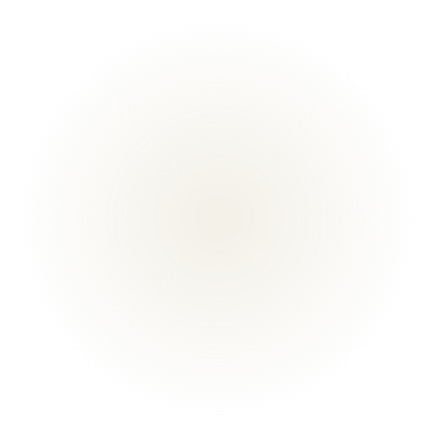 AS GRANDES QUESTÕES
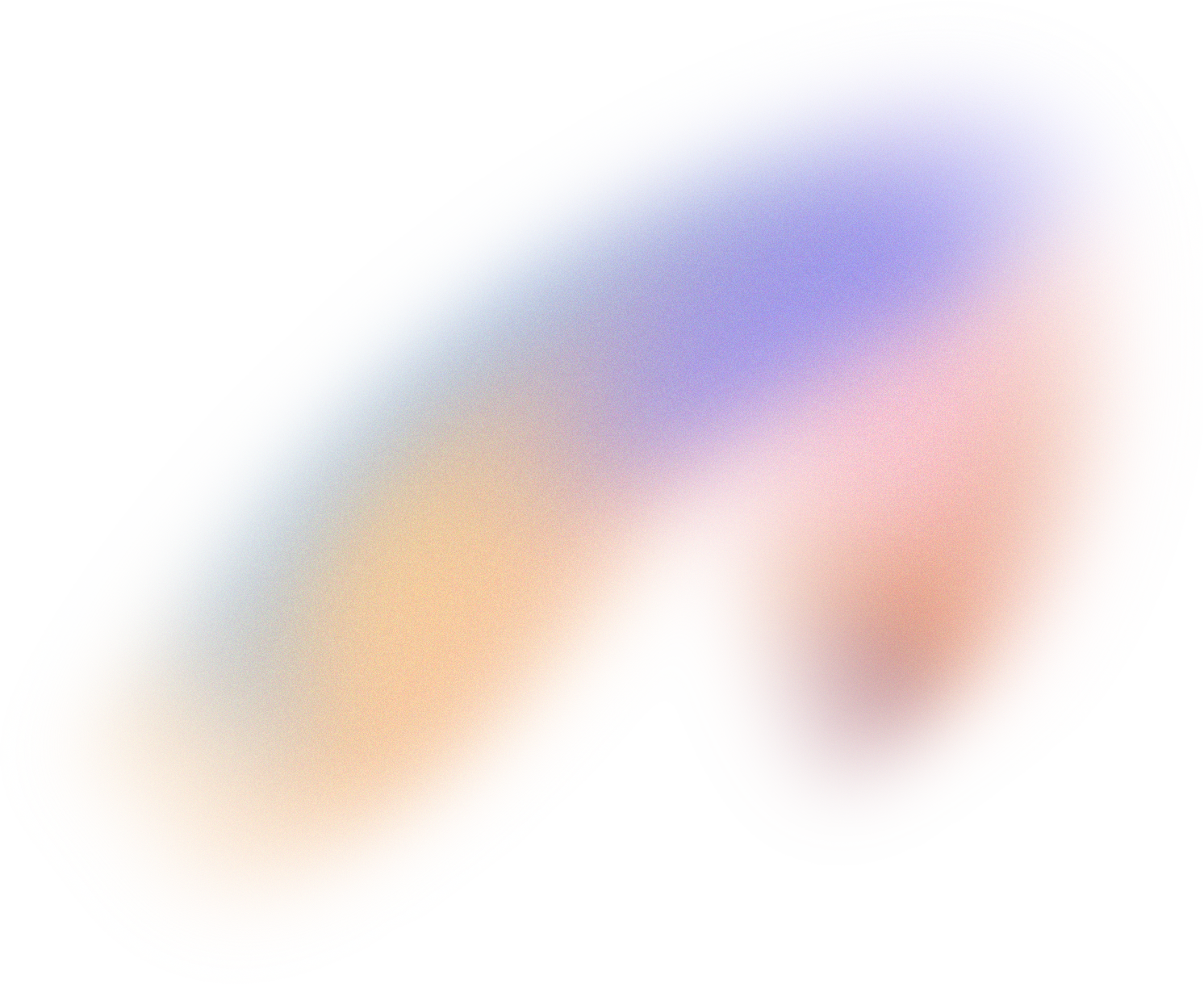 Por que alguns estudos encontram correlações desse efeito com controle cognitivo enquanto outros com SES?

Qual a idade em que as crianças começam de fato a revisar como adultos?
NOME VS VERBO (PROSÓDIA)
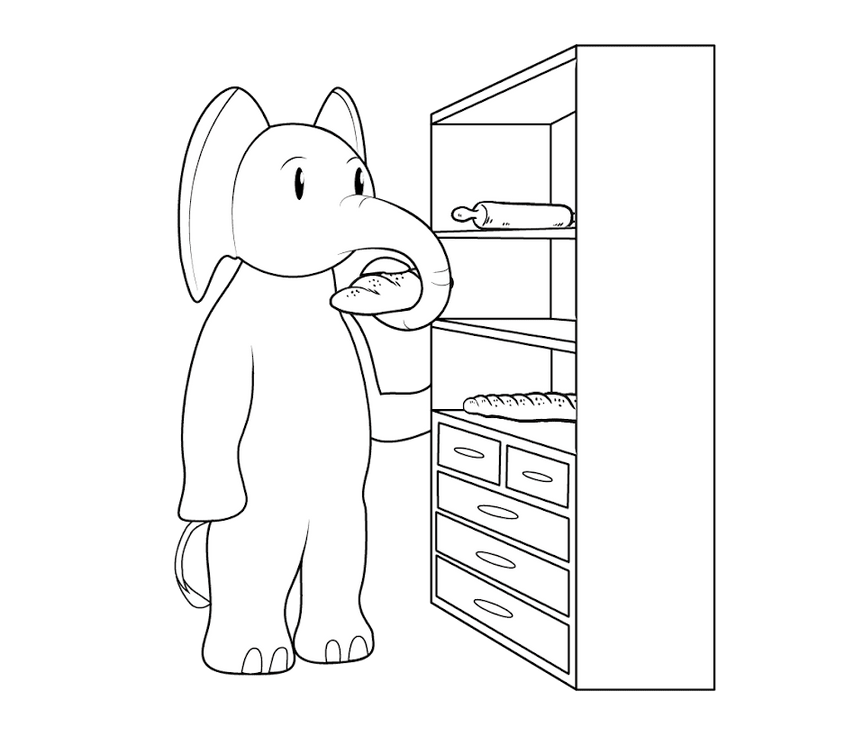 Lebreton, Trueswell & de Carvalho (2021)
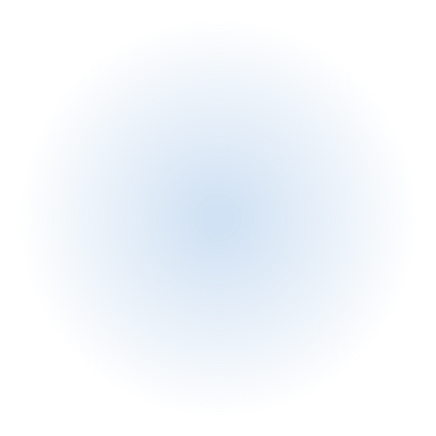 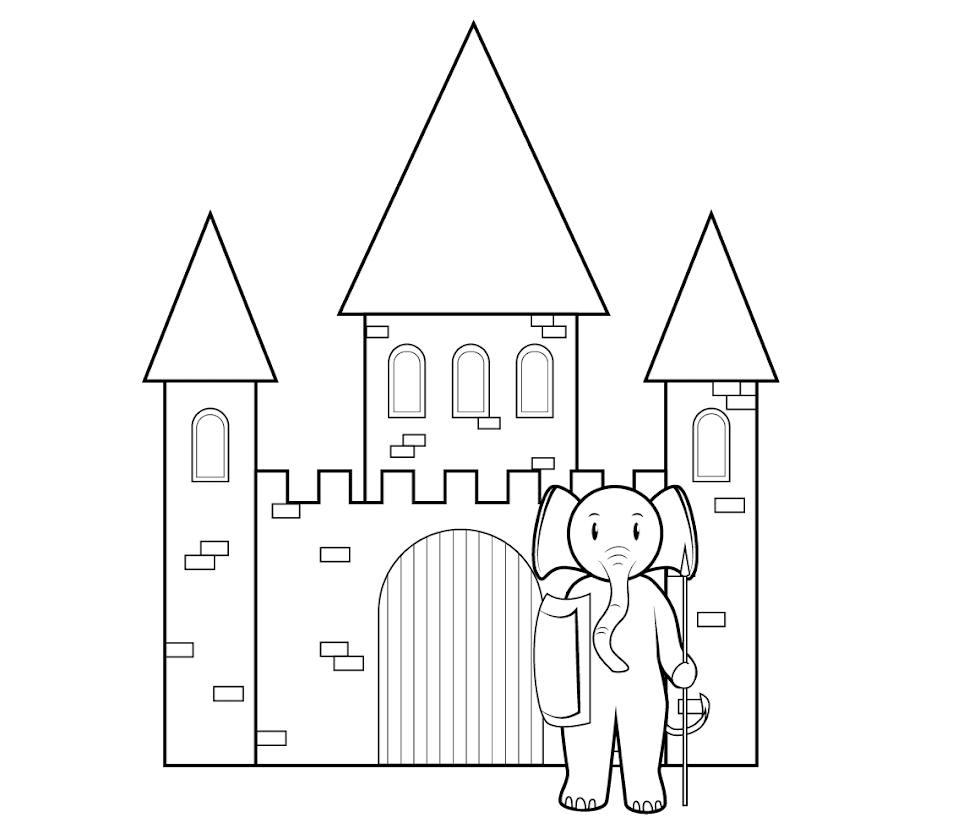 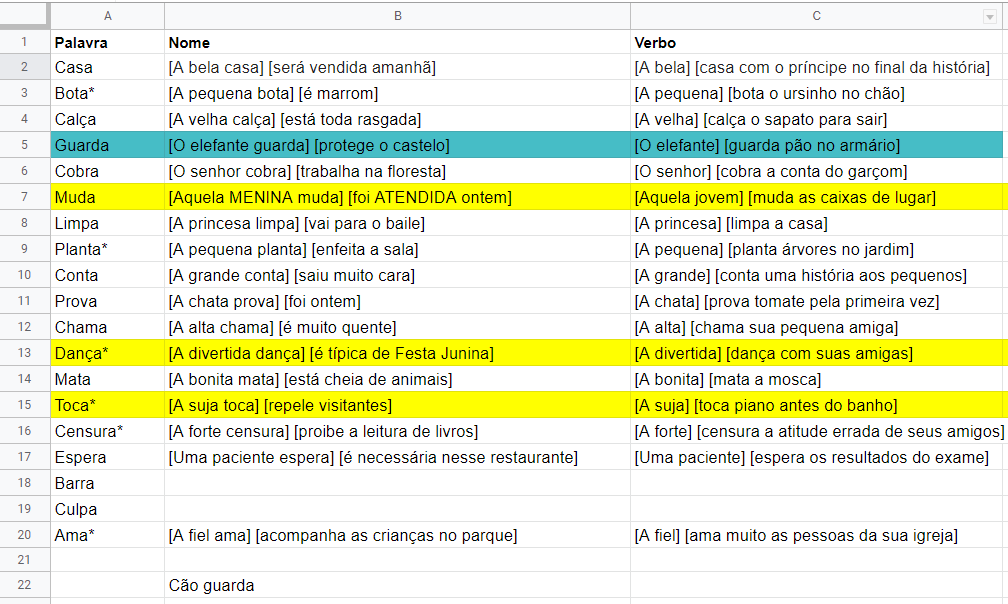 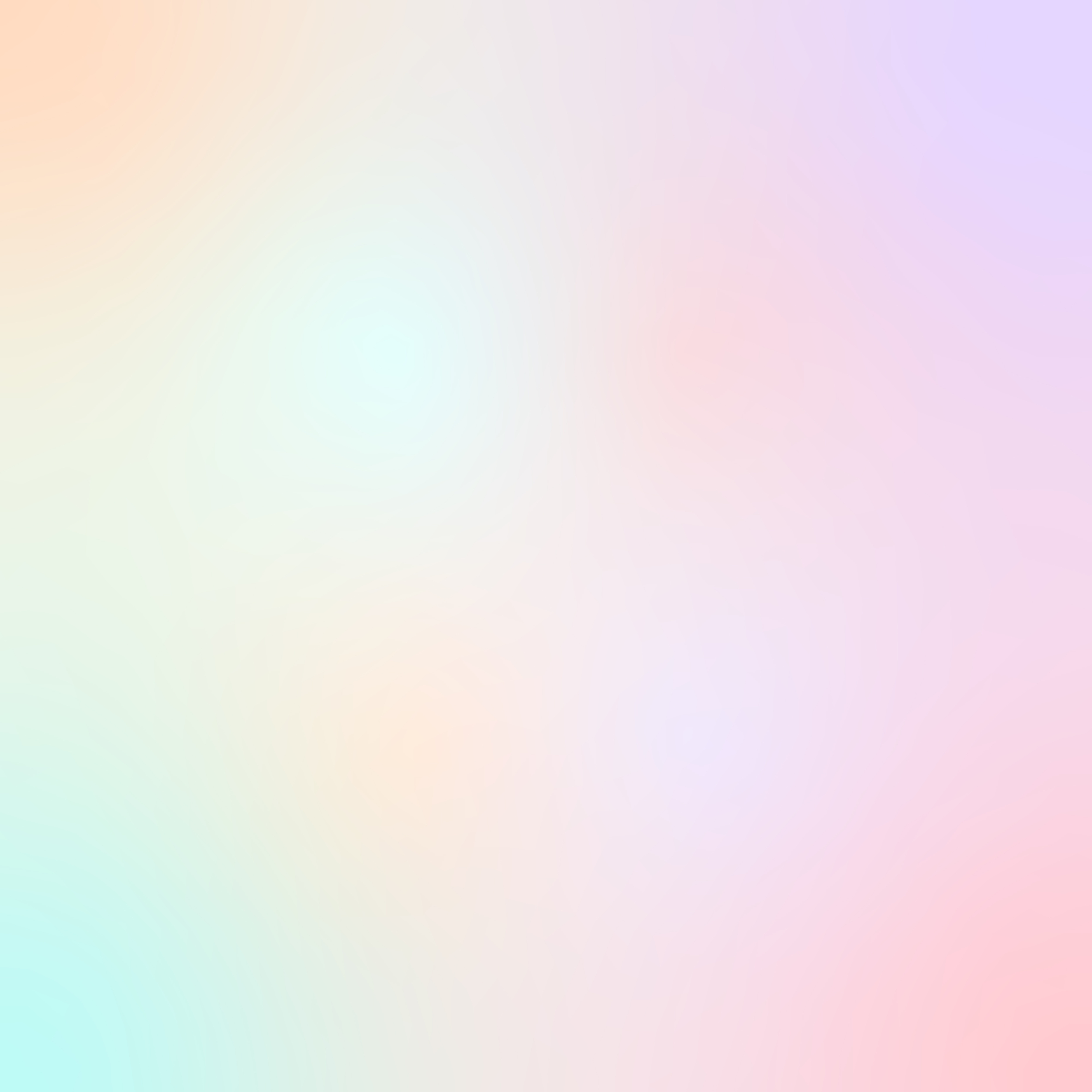 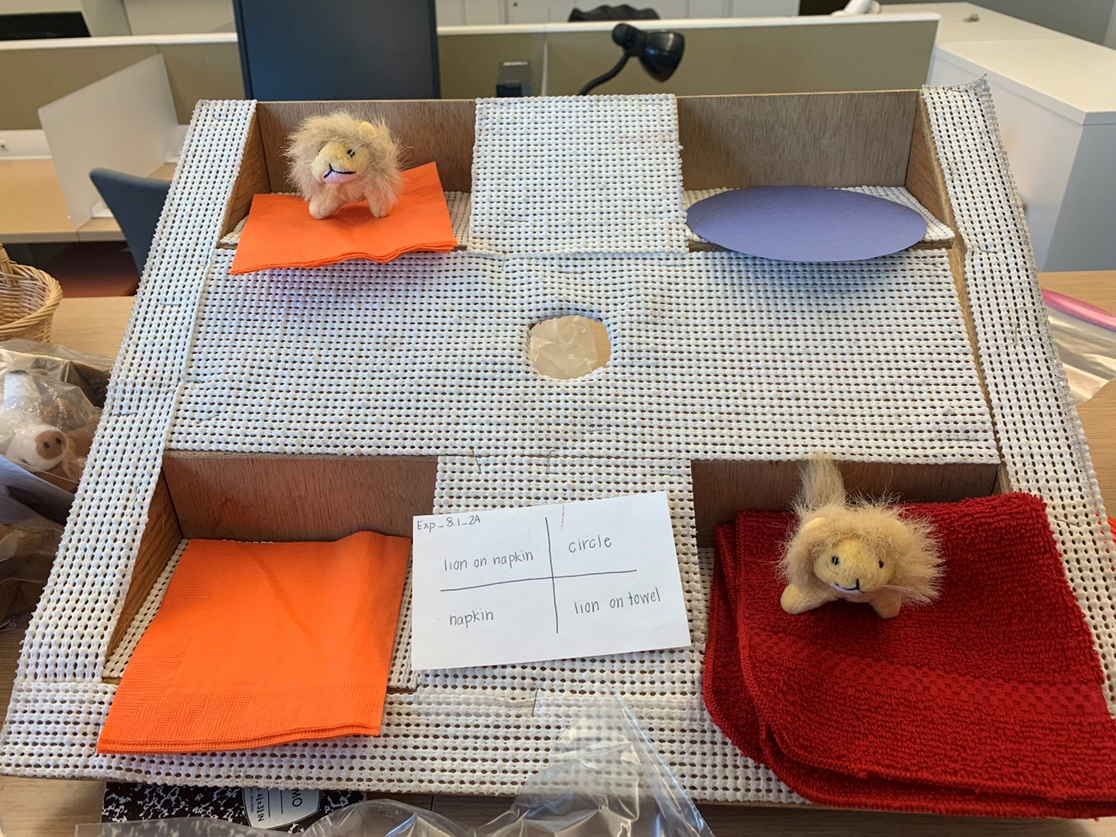 PUT THE...  TASK
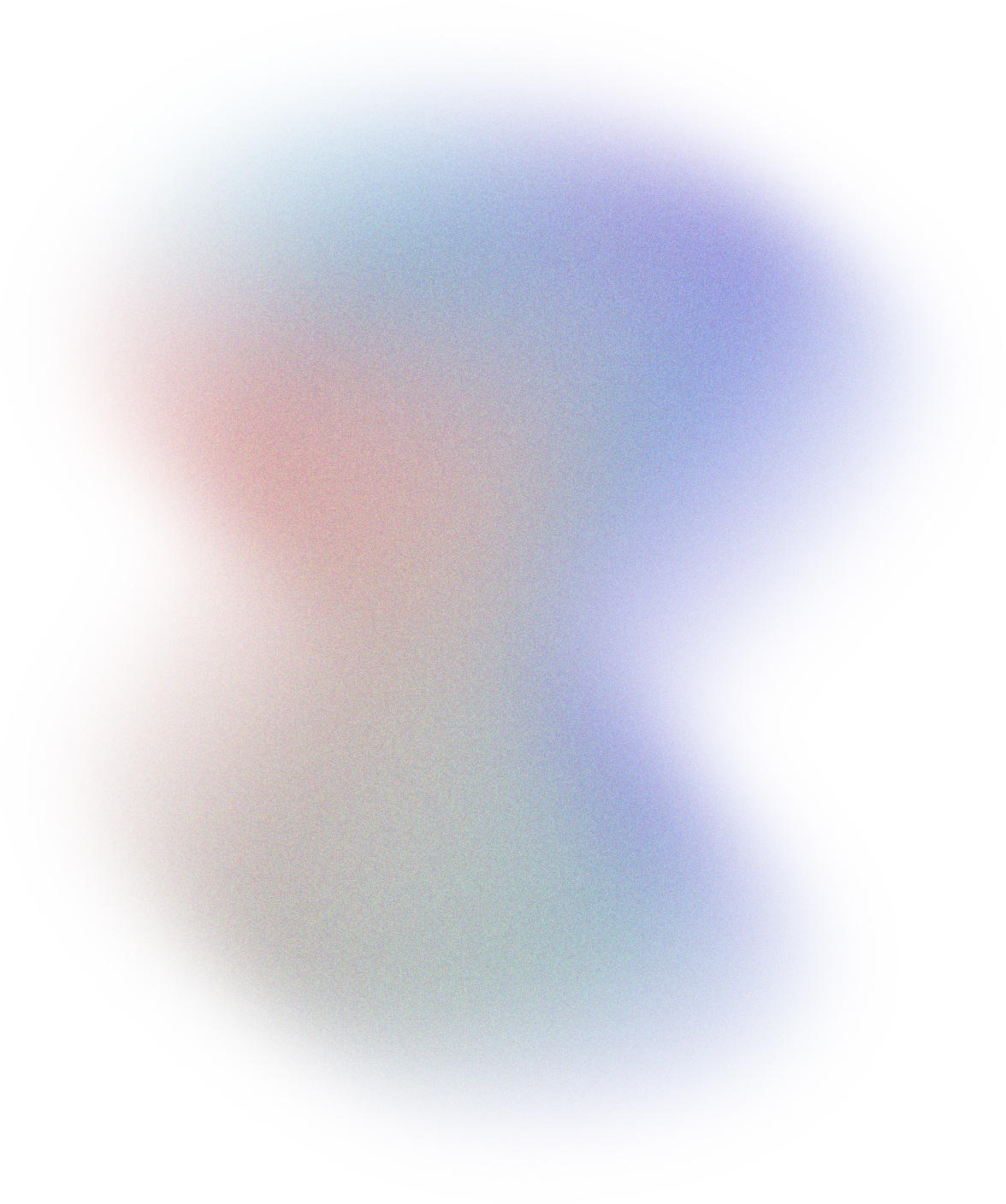 Trueswell et al (1999), Weighall (2007)
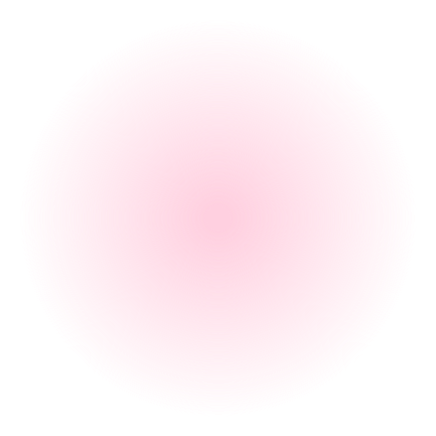 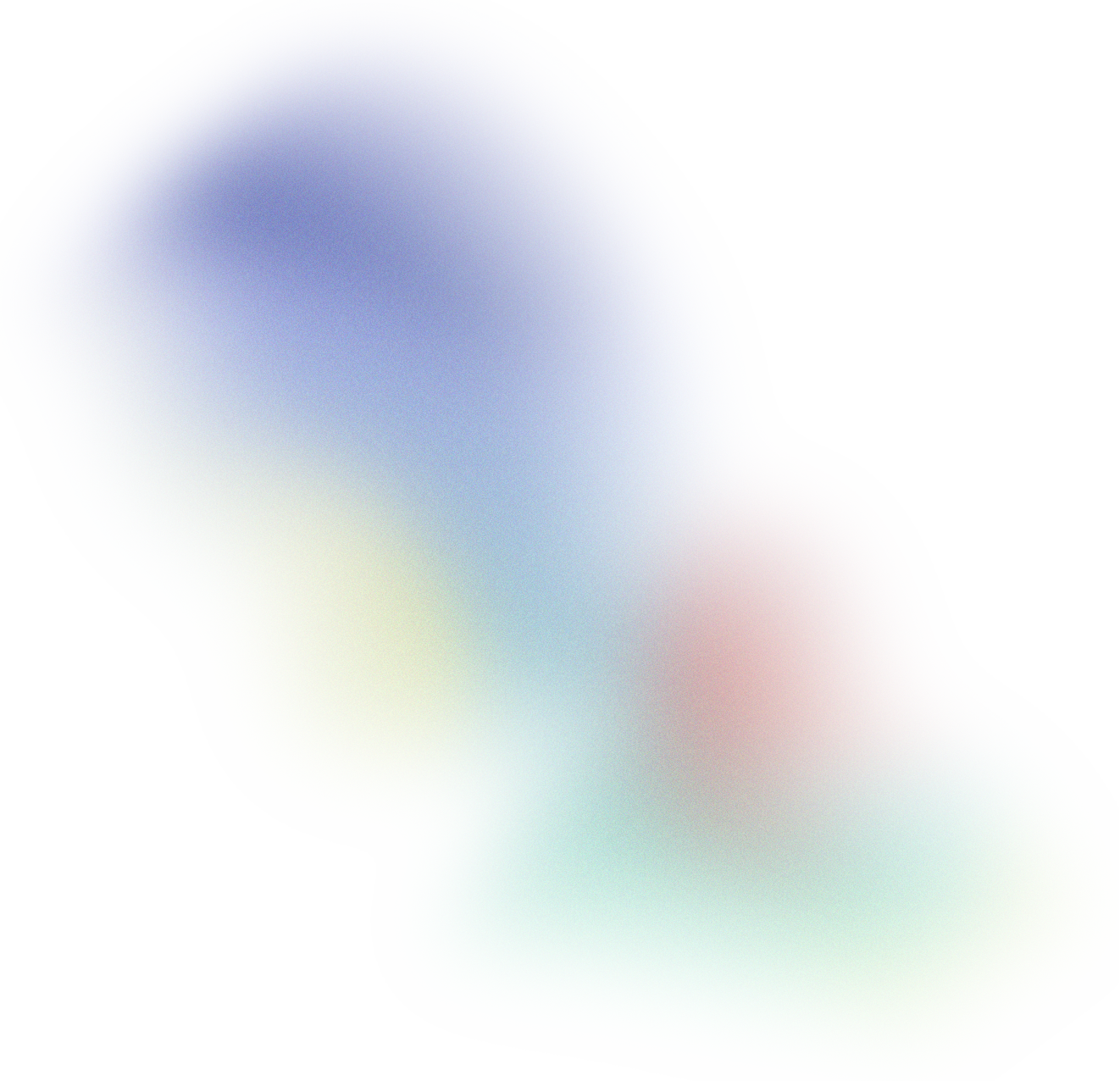 POR QUE ISSO IMPORTA?
Wankoof, Cairns (2009), Cartwright (2012) e Bigot, Trueswell & de Carvalho (2021)
Recuperação do garden-path é um fator importante nas habilidades de compreensão de leitura em crianças